Παιδική Εργασία
Η παιδική εργασία αναφέρεται στην εκμετάλλευση των παιδιών μέσω οποιαδήποτε μορφής εργασίας που στερεί τα δικαιώματα από την εκπαίδευση και είναι ψυχικά,σωματικά κοινωνικά ή ηθικά πιεσμένα.
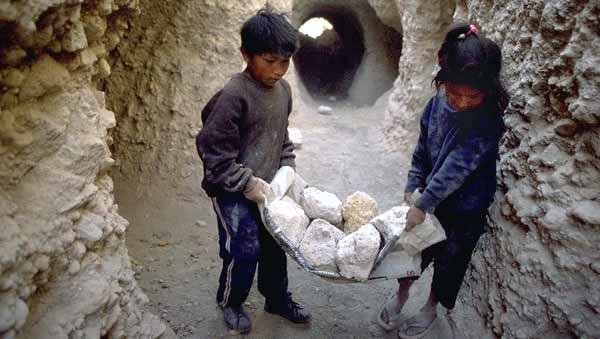 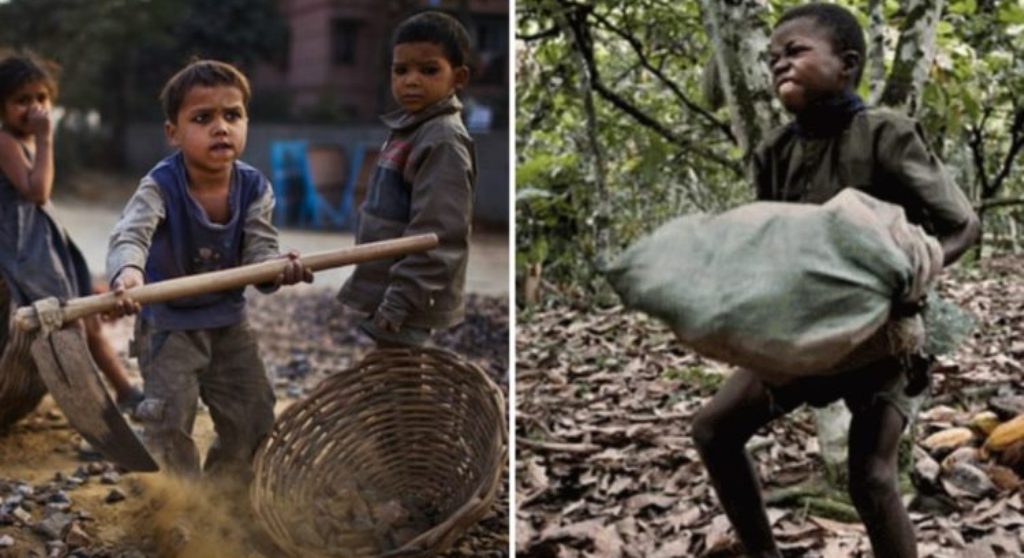 Η εκμετάλλευση απαγορεύεται από την νομοθεσία σε παγκόσμιο επίπεδο.Όμως υπάρχουν και εξαιρέσεις που τα παιδία δουλεύουν από πρόθεση για να βοηθήσουν τους γονείς τους στις δικές τους δουλειές.
https://www.youtube.com/watch?v=4EtCqCNZ4Ek

https://www.youtube.com/watch?v=5-vVDzdt2Kc